Module 3: Intellectual Property
Copyright
Content
What Can Be Protected under Copyright Law?
Ten Issues on Copyright Law
Exclusion from Copyright Protection
Two Types of Rights Under Copyright
The Right of Copyright Owners
Moral Rights
Register Copyright
Benefit of Copyright Registration
Duration of Copyright Protection
Transfers of Copyright
The Copyright Laws of Various Countries
Creative Commons Licenses
The Difference Between Plagiarism And Copyright Infringement
Copyrights
Copyright (or author’s right) is a legal term used to describe the rights that creators have over their literary and artistic works. Works covered by copyright range from books, music, paintings, sculpture, and films, to computer programs, databases, advertisements, maps, and technical drawings.
Copyright protection does not extend to ideas, procedures, processes, systems, or concepts, and mere slogans, titles, and blank forms cannot be protected under copyright law.
Refer to https://www.wipo.int/copyright/en/, Protecting Your Company’s Intellectual Property
Copyrights
Copyrights can be registered with the U.S. Copyright Office, a division of the Library of Congress, located in Washington D.C.
Need not be renewed, and the registration lasts for the author’s life plus 70 years (or in the case of works created by employees for their employers, for 95 years from publication of the work or 120 years from its creation, whichever is shorter).
Refer to Protecting Your Company’s Intellectual Property
What Can Be Protected under Copyright Law?
Must be original, meaning that it must arise from its author’s creative intellectual effort, as distinguished from the copying of an existing work.
Literary works. Literary works are those expressed in words, numbers, or other verbal or numerical symbols and include a wide variety of works, such as fiction, nonfiction, poetry, textbooks, reference works, some directories, dissertations, speeches, catalogs, advertising copy, compilations of information, and computer programs.
Refer to Protecting Your Company’s Intellectual Property
What Can Be Protected under Copyright Law?
Musical works, including accompanying words. Maybe in the form of sheet music, a record or CD.
Dramatic works, including accompanying words. A dramatic works is a play or theatrical performance. Scripts prepared for cinema, radio, and television are also protectable as dramatic works.
Pantomimes and choreographic works. A pantomime is a performance that uses gestures and expressions rather than sound to communicate an idea or situation. Choreography is the composition and arrangement of dance movements and patterns (usually intended to be accompanied by music) but does not include simple and well-known dances such as the polka or foxtrot.
Refer to Protecting Your Company’s Intellectual Property
What Can Be Protected under Copyright Law?
Pictorial, graphic, and sculptural works. Visual arts consists of two- and three-dimensional works of fine, graphic and applied art, photographs, prints, art reproductions, cartoons, maps, globes, jewelry, fabrics, games, technical drawings, diagrams, posters, toys, sculptures, and charts.
Motion pictures and other audiovisual works. Feature films, training videos, documentaries, and slide presentations are all protectable with the motion picture or audiovisual work.
Refer to Protecting Your Company’s Intellectual Property
What Can Be Protected under Copyright Law?
Sound recording. May include musical sounds, but often includes recordings of dramas or lectures.
Architectural works. The design of a building as embodied in some tangible medium of expression, including a building, architectural plans, or drawings. Individual standard features such as windows or doors are not protectable.
Refer to Protecting Your Company’s Intellectual Property
Ten Issues on Copyright Law
Computer Programs
Computer programs are protectable under copyright law and can be registered with the Copyright Office as literary works, regardless of their medium. The object code, source code, CD-ROMs can all be protected.
Computer Programming Languages
The Shrink Wrap License and Electronic Signatures
The Uniform Computer Information Transaction Act
The act was meant to promote fair transactions in the electronic age and thus assist companies wanting to sell goods and software electrinically.
Refer to Protecting Your Company’s Intellectual Property
Ten Issues on Copyright Law (cont.)
Automated Databases
A body of facts, data, or other information assembled into an organized formal suitable for use in a computer and comprising one or more files.
Collections of maps, federal antitrust cases, or film reviews collected on a CD-ROM are automated databases, protectable as literary works under copyright law.
Online Works
Works transmitted online and accessed via World Wide sites are protectable under copyright law.
A company’s web site is fully protectable under copyright law.
Text, artwork, music, audiovisual material (including sounds), online newsletters, and sound recordings.
Ten Issues on Copyright Law (cont.)
Multimedia Works
A multimedia work combines authorship in two or more media. 
Example, a textual presentation of PowerPoint slides may be accompanied by artwork or music, photography may be accomplished by music or music may be accompanied by choreography.
Internet Transmissions
Book Publishing
Online Music
Refer to Protecting Your Company’s Intellectual Property
Copyright and the Internet
Three most significant issues confronting business in the electronic age are the use of unlicensed software, improper use of the internet by employees, protection of a company’s Website.
The risk of using unlicensed software
Penalties for the use of unlicensed software have included back payments for the unlicensed software, injunction ordering audits of a company’s computers to located pirated software, and imprisonment.
Internet Policies
Refer to Protecting Your Company’s Intellectual Property
Exclusion from Copyright Protection
Ideas, methods, or systems. Ideas or procedures for doing, making, or building things; scientific or technical methods or discoveries; business operations or procedures; mathematical principles, formulas, of algorithm; or any other concept process, or method of operation.
Useful articles. Designs for useful articles, such as vehicular bodies, wearing apparel, household appliances, and the like.
Refer to Protecting Your Company’s Intellectual Property
Exclusion from Copyright Protection
Title, names, short phrases, slogans, familiar symbols or designs, and mere lists of ingredients. 
Common property. Such as standard calendars, height and weight charts, tape measures and rulers, and lists or tables taken from public documents.
Public domain works. At all times, copyrights have been of limited duration. Although the period of protection has varied, once protection has expired, the work is available for all to use.
Facts. Population statistics
Two Types of Rights Under Copyright
Economic rights, which allow the rights owner to derive financial reward from the use of their works by others; and
Moral rights, which protect the non-economic interests of the author.
Most copyright laws state that the rights owner has the economic right to authorize or prevent certain uses in relation to a work or, in some cases, to receive remuneration for the use of their work (such as through collective management). The economic rights owner of a work can prohibit or authorize:
Refer to https://www.wipo.int/copyright/en/,
The Rights of Copyright Owners
The Five Basic Rights of Copyright Owners
To reproduce the work
To prepare derivative works based on the work
To distribute copies of the work to the public by sale or other transfer of ownership or by rental, lease, or lending
To perform the work publicly (in the case of literary, musical, dramatic, choreographic works, pantomimes, and motion pictures and other audiovisual works)
To display the work publicly (in case of literary, musical, dramatic, and choreographic works, pantomimes, and pictorial, graphic, or sculptural works, including the individual images of a motion picture of other audiovisual work)
Refer to Protecting Your Company’s Intellectual Property
The Rights of Copyright Owners (Cont.)
The Right of Reproduction
Perhaps the most significant right of copyright owners is the sold right to reproduce their works. Only the owner has the right to reproduce the work (or allow another to do so).
If you rent the video American Beauty and make duplicate tape of it, you have violated the author’s right of reproduction, even if your only intent is to view it privately rather than to exploit it for some commercial or profit-making purpose.
Similarly, photocopying pages from a book is a violation of copyright law, whether the use id intended for your convenience so you can read the material later at home or whether the use for profit.
Refer to Protecting Your Company’s Intellectual Property
The Rights of Copyright Owners (Cont.)
The Right of Reproduction (Cont.)
Libraries and archives are granted exceptions to the exclusive right of reproduction so they can make copies of a work that is damaged or deteriorating.
To facilitate requests to reproduce copyrighted works, a nonprofit entity calls Copyright Clearance Center (CCC) acts as a clearinghouse to permit individuals, teachers, and others to obtain permission to reproduce copyrighted works.
Refer to Protecting Your Company’s Intellectual Property
The Rights of Copyright Owners (Cont.)
The Right to Create Derivative Works
Only the author of a copyrighted work has the right to create derivative works based thereon or allow another to do so or adapt the work.
The Right to Distribute Copyrighted Works
The right of distribution allows the copyright owner the exclusive right to sell, transfer, or lease the work.
The Right to Perform the Work
Although copyright owners have the right to perform their works publicly, there are a number of limitations on that right, most of which allow certain performances for educational or charitable purposes or in small business establishments.
Refer to Protecting Your Company’s Intellectual Property
Moral Rights
Called moral rights because they are independent of the authors’ economic rights in their works.
The right to claim authorship of a work is known as the right of attribution, and the right to ensure that one’s work is not mutilated is known as the right of integrity.
The moral right survive transfer of an author’s work so that even after the author has sold his/her work, the work cannot be destroyed or mutilated.
Refer to Protecting Your Company’s Intellectual Property
Moral Rights
An author’s right of attribution means that he/she has the right to claim authorship of the work or to prevent the use of his or her name on a work he or she did not create and on a work that has been mutilated or modified such that having the author’s name attached to the work would compromise the author’s reputation.
An author’s right of integrity means that the author has the right to ensure that a work is not intentionally distorted, mutilated, or so modified that it would be prejudicial to his or her honor or reputation.
Refer to Protecting Your Company’s Intellectual Property
Moral Rights
Moral rights endure for the life of the author and cannot be transferred to another.
However, moral rights may be waived by an author if the author expressly agrees to such in writing.
Refer to Protecting Your Company’s Intellectual Property
Register Copyright
In the majority of countries, and according to the Berne Convention, copyright protection is obtained automatically without the need for registration or other formalities.
Most countries nonetheless have a system in place to allow for the voluntary registration of works. Such voluntary registration systems can help solve disputes over ownership or creation, as well as facilitate financial transactions, sales, and the assignment and/or transfer of rights.
Refer to https://www.wipo.int/copyright/en/
Benefit of Copyright Registration
Registration provides public notice of an author’s claim of copy-right ownership.
If registration occurs within five years of publication of a work, it is considered prima facie (literally, “on its face”) evidence in a court of law of the validity of the copyright.
Registration is a prerequisite to bringing a copyright infringement action for works of U.S. origin.
Registration allows the owner of the copyright to record the registration with the U.S. Custom Service, which will prevent the importation of infringing works into the United States.
Refer to Protecting Your Company’s Intellectual Property
Duration of Copyright Protection
Economic rights have a time limit, which can vary according to national law. In those countries which are members of the Berne Convention, the time limit should be equal to or longer than 50 years after the creator’s death. Longer periods of protection may however be provided at the national level. Contact your national IP office to find out more or visit WIPO Lex to consult national legislation.
Refer to https://www.wipo.int/copyright/en/, Protecting Your Company’s Intellectual Property
Duration of Copyright Protection
Works Create after January 1, 1978
Automatically protected from the moment of their creation and are given a term enduring for the author’s life plus 70 years after the author’s death.
If the work was prepared by joint authors (who did not work for hire), the term lasts for 70 years after the last surviving author’s death.
For works made for hire and for anonymous works ( works on which an author is not identified) of pseudonymous works (works on which the author used a fictitious name), the term is 95 years from publication of the work or 120 years from creation, whichever is shorter.
Refer to Protecting Your Company’s Intellectual Property
Duration of Copyright Protection (Cont.)
Works Originally Crated and Publish or Registered before                           January 1, 1978
Under the law in effect before 1978, copyright was secured on the date a work was published or on the date of registration if the work was registered in unpublished form. In either case, the copyright lasted for a first term of twenty-eight years from the date it was secured. The copyright was eligible for renewal during the last (twenty-eight) year of the first term. If not renewed, the copyright expired at the end of the first twenty-eight-year term.
Refer to Protecting Your Company’s Intellectual Property
Duration of Copyright Protection (Cont.)
Works Originally Crated and Publish or Registered before                           January 1, 1978 (cont.)
In 1978, the length of the second term was increased to sixty-seven years (thus affording those works a ninety-five-year protection term)
If a renewal has been filled to claim the second twenty-eight-year term, The recent change in the law automatically extends the second renewal term from twenty-eight years to sixty-seven years. No other documents need be filled.
For works in their first term of twenty-eight years, no renewal registration is required to secure the additional sixty-seven-year term. It exists automatically to afford the same ninety-five-year term of protection a newly created works have.
Refer to Protecting Your Company’s Intellectual Property
Duration of Copyright Protection (Cont.)
Works Crated before January 1, 1978, but Not Published or Registered by That Date
The duration of protection for works that were created before January 1, 1978, but that had not been published or registered by that date is the same as that for works created on or after January 1, 1978: life plus 70 years or the 95/120 year term used for works made for hire. 
Copyright terms expire during a year rather than on a specific date, federal law provides that all terms of copyright run through the end of the calendar year in which they would otherwise expire.
Refer to Protecting Your Company’s Intellectual Property
Transfers of Copyright
Any of all of copyright owner’s exclusive rights may be transferred but the transfer of exclusive rights is not valid unless it is in writing and signed by the owner of the rights conveyed or the owner’s duty authorized agent.
The transfer of all of the rights of copyright ownership must be in writing. Although recording the transfer document, usually called an assignment, is not required, many people elect to record the assignment so that Copyright Office records correctly reflect the owner of the copyright.
Refer to Protecting Your Company’s Intellectual Property
The Copyright Laws of Various Countries
There is no such thing as an international copyright.
The Berne Convention provides with nearly 140 nations is a party to treaty that treat nationals of other member countries as their own nationals for purposes of copyright. 
WIPO Lex provides easy access to intellectual property legislation from a wide range of countries and regions as well as to treaties on intellectual property.
Many national or regional intellectual property offices also provide information concerning national or regional legislation on their websites. View a list of links to national and regional intellectual property offices to find out more.
Refer to https://www.wipo.int/copyright/en/
Creative Commons License
The Creative Commons copyright licenses and tools forge a balance inside the traditional “all rights reserved” setting that copyright law creates. Our tools give everyone from individual creators to large companies and institutions a simple, standardized way to grant copyright permissions to their creative work. The combination of our tools and our users is a vast and growing digital commons, a pool of content that can be copied, distributed, edited, remixed, and built upon, all within the boundaries of copyright law.
Refer to https://creativecommons.org/licenses/
Creative Commons License
All Creative Commons licenses have many important features in common. Every license helps creators — we call them licensors if they use our tools — retain copyright while allowing others to copy, distribute, and make some uses of their work — at least non-commercially. Every Creative Commons license also ensures licensors get the credit for their work they deserve. Every Creative Commons license works around the world and lasts as long as applicable copyright lasts (because they are built on copyright). These common features serve as the baseline, on top of which licensors can choose to grant additional permissions when deciding how they want their work to be used.
Refer to https://creativecommons.org/licenses/
Creative Commons License
Three “Layers” of Licenses
Our public copyright licenses incorporate a unique and innovative “three-layer” design. Each license begins as a traditional legal tool, in the kind of language and text formats that most lawyers know and love. We call this the Legal Code layer of each license.
But since most creators, educators, and scientists are not in fact lawyers, we also make the licenses available in a format that normal people can read — the Commons Deed (also known as the “human-readable” version of the license).
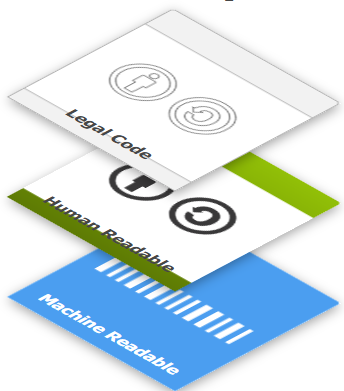 Refer to https://creativecommons.org/licenses/
Creative Commons License
Three “Layers” of Licenses
The final layer of the license design recognizes that software, from search engines to office productivity to music editing, plays an enormous role in the creation, copying, discovery, and distribution of works. In order to make it easy for the Web to know when a work is available under a Creative Commons license, we provide a “machine-readable” version of the license — a summary of the key freedoms and obligations written into a format that software systems, search engines, and other kinds of technology can understand. We developed a standardized way to describe licenses that software can understand called CC Rights Expression Language (CC REL) to accomplish this.
Refer to https://creativecommons.org/licenses/
Creative Commons License
Three “Layers” of Licenses
The Commons Deed is a handy reference for licensors and licensees, summarizing and expressing some of the most important terms and conditions. Think of the Commons Deed as a user-friendly interface to the Legal Code beneath, although the Deed itself is not a license, and its contents are not part of the Legal Code itself.
Refer to https://library.osu.edu/document-registry/docs/587/stream
Creative Commons License
Three “Layers” of Licenses
The final layer of the license design recognizes that software, from search engines to office productivity to music editing, plays an enormous role in the creation, copying, discovery, and distribution of works. In order to make it easy for the Web to know when a work is available under a Creative Commons license, we provide a “machine-readable” version of the license — a summary of the key freedoms and obligations written into a format that software systems, search engines, and other kinds of technology can understand. We developed a standardized way to describe licenses that software can understand called CC Rights Expression Language (CC REL) to accomplish this.
Refer to https://library.osu.edu/document-registry/docs/587/stream
The Difference Between Plagiarism And Copyright Infringement
Refer to https://library.osu.edu/document-registry/docs/587/stream
The Difference Between Plagiarism And Copyright Infringement
Refer to https://library.osu.edu/document-registry/docs/587/stream
The Difference Between Plagiarism And Copyright Infringement
Refer to https://library.osu.edu/document-registry/docs/587/stream
Case Study #1 Betamax case
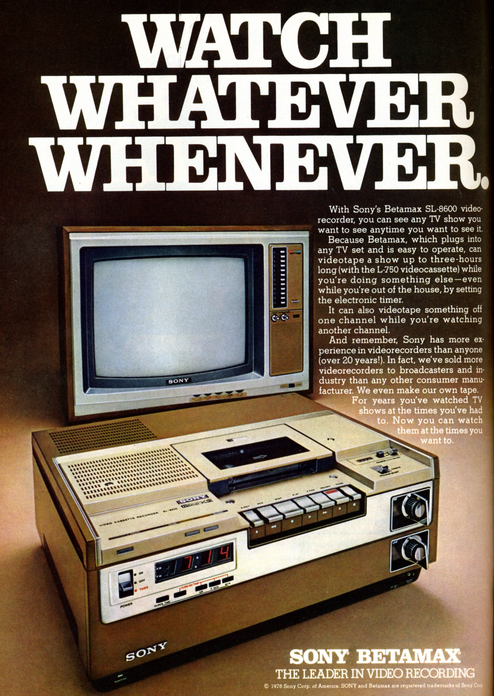 https://en.wikipedia.org/wiki/Sony_Corp._of_America_v._Universal_City_Studios,_Inc.
Picture from consumerist.com